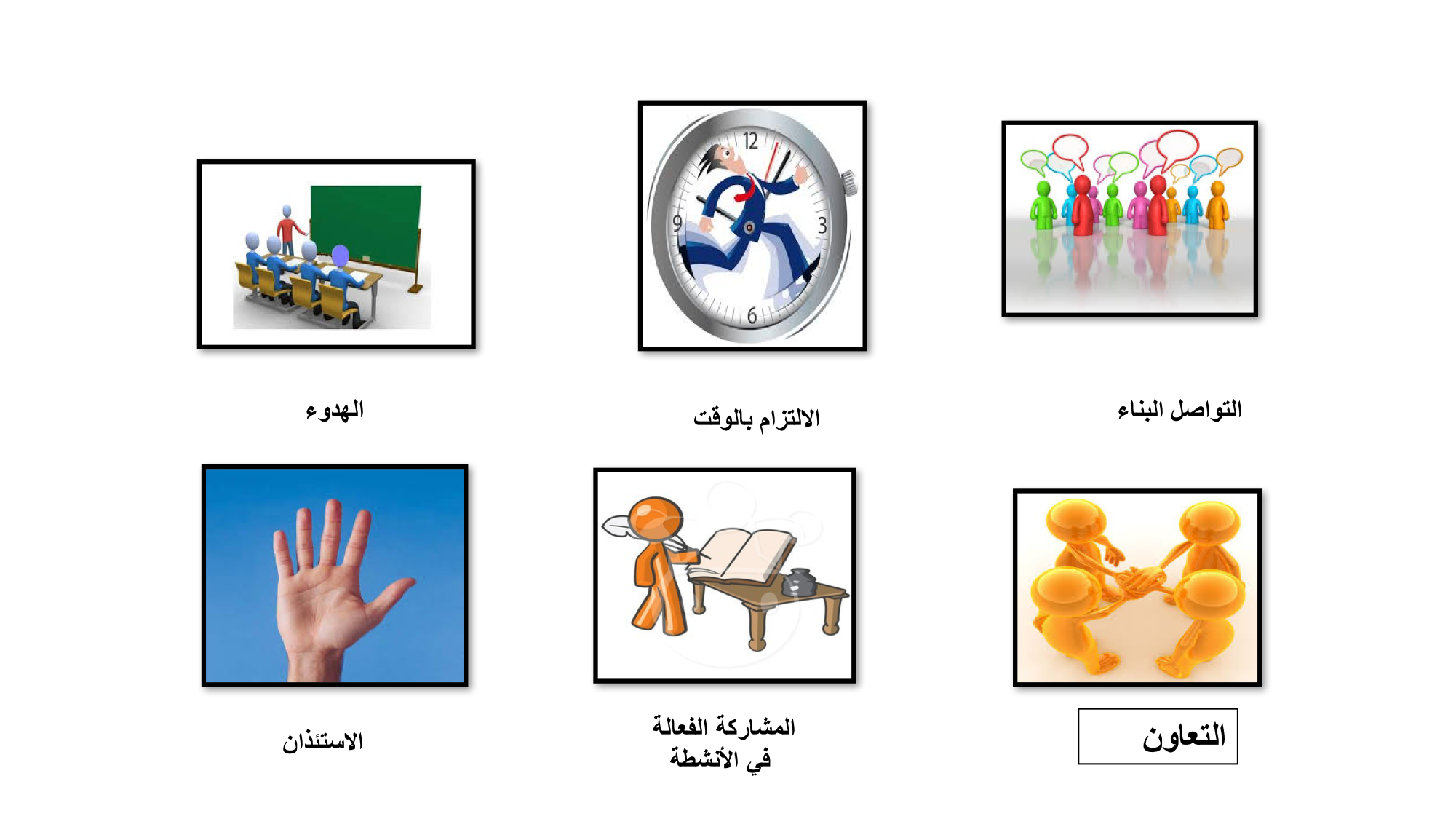 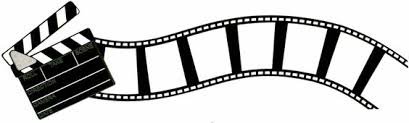 طالبتي المبدعه بالتعاون مع مجموعتك دوني جميع أفكار الدرس السابق باستخدام شريط الذكريات .
طالبتي الرائعه باستخدام استراتيجية جدول التعلم دوني معلوماتك حول السحر وأضراره…
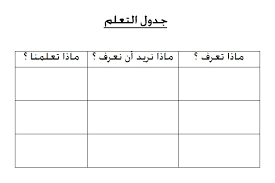 السحر 
ومايتعلق به
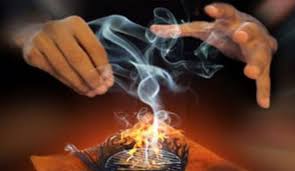 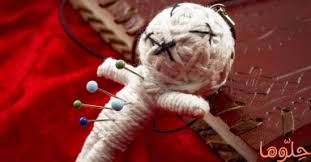 وَاتَّبَعُوا مَا تَتْلُو الشَّيَاطِينُ عَلَىٰ مُلْكِ سُلَيْمَانَ ۖ وَمَا كَفَرَ سُلَيْمَانُ وَلَٰكِنَّ الشَّيَاطِينَ كَفَرُوا يُعَلِّمُونَ النَّاسَ السِّحْرَ وَمَا أُنزِلَ عَلَى الْمَلَكَيْنِ بِبَابِلَ هَارُوتَ وَمَارُوتَ ۚ وَمَا يُعَلِّمَانِ مِنْ أَحَدٍ حَتَّىٰ يَقُولَا إِنَّمَا نَحْنُ فِتْنَةٌ فَلَا تَكْفُرْ ۖ فَيَتَعَلَّمُونَ مِنْهُمَا مَا يُفَرِّقُونَ بِهِ بَيْنَ الْمَرْءِ وَزَوْجِهِ ۚ وَمَا هُم بِضَارِّينَ بِهِ مِنْ أَحَدٍ إِلَّا بِإِذْنِ اللَّهِ ۚ وَيَتَعَلَّمُونَ مَا يَضُرُّهُمْ وَلَا يَنفَعُهُمْ ۚ وَلَقَدْ عَلِمُوا لَمَنِ اشْتَرَاهُ مَا لَهُ فِي الْآخِرَةِ مِنْ خَلَاقٍ ۚ وَلَبِئْسَ مَا شَرَوْا بِهِ أَنفُسَهُمْ ۚ لَوْ كَانُوا يَعْلَمُونَ (102)
ظاهرة السحر معروفه عند جميع الأمم كما أن اليهود لما أنحرفوا فاعرضوا عن كتاب الله التوراة أقبلوا على السحر
باستخدام استراتيجية العصف الذهني عددي
سبب انتشار السحر في بلاد المسلمين
الأسباب
أسباب انتشار السحر في بلاد المسلمين
ضعف الايمان بالله تعالى
غلبة الجهل بدين الله تعالى
سذاجة بعض المسلمين وانخداعهم بدجل السحرة وشعوذتهم
عدم اقامة حكم الله تعالى في هؤلاء السحرة
السحر
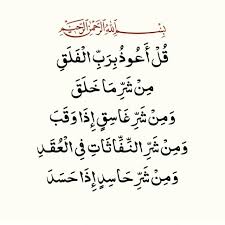 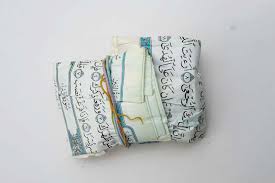 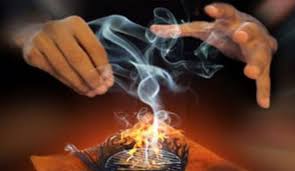 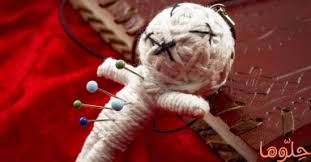 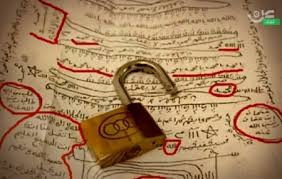 تعريف السحر
عقد ورقى ، وكلام يتكلم به الساحر ، أو يكتبه ، أو يعمل شيئاً يؤثر في بدن المسحور ، أو قلبه أو عقله .
مايلحق بالسحر
التنجيم
الكهانه والعرافه
الاستدلال بالأحوال الفلكيه على الحوادث الأرضيه ، فالمنجم يربط مايقع في الأرض من حوادث بحركات النجوم وطلوعها وغروبها
ادعاء علم الغيب ، ومعرفة الأسرار ، والأخبار بما سيقع في الأرض وذلك عن طريق استخدام الشياطين
الكهانه والعرافه
 كفر
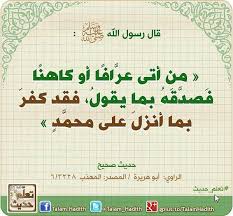 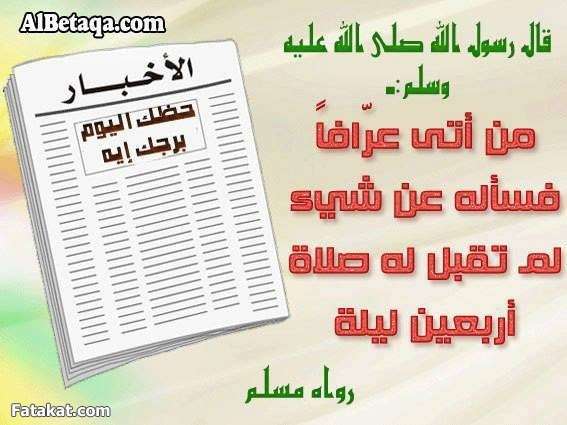 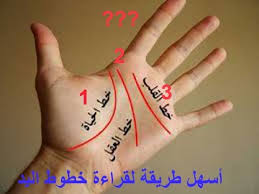 ادعاء الغيب
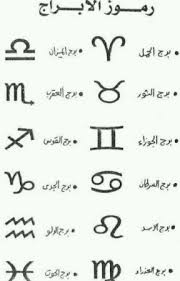 قراءة الكف
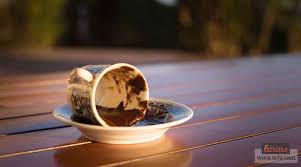 قراءة الفنجان
الأبراج
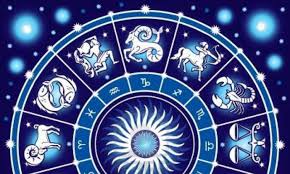 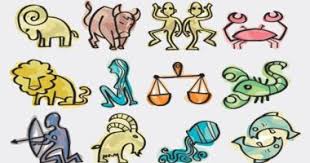 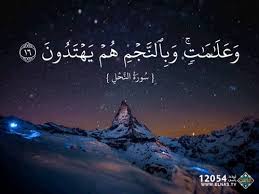 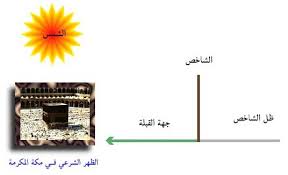 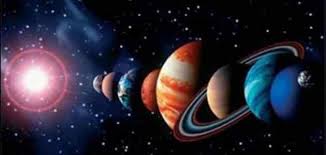 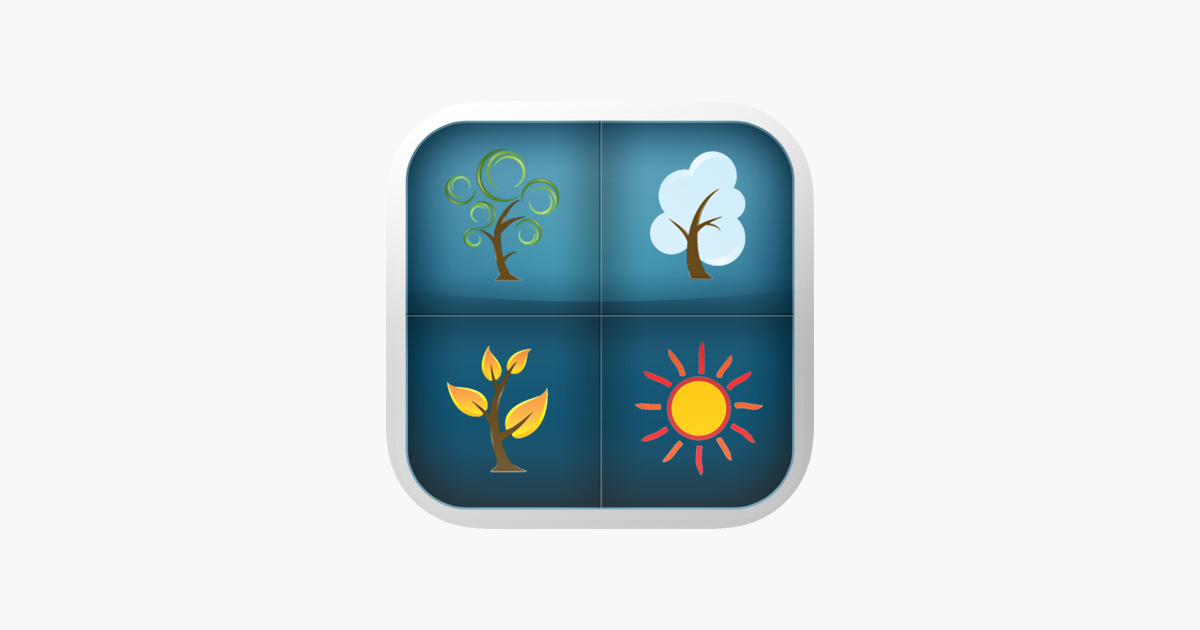 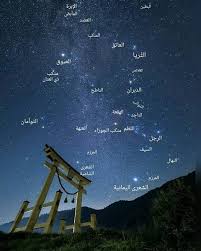 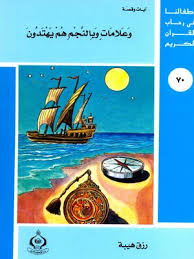 وَمَا يُعَلِّمَانِ مِنْ أَحَدٍ حَتَّىٰ يَقُولَا إِنَّمَا نَحْنُ فِتْنَةٌ فَلَا تَكْفُرْ ۖ
استنتجي حكم السحر من الآيه
كفر
لماذا كان السحر كفر بالله تعالى ؟
لأن الساحر يتقرب الى الشياطين ويشرك حتى يعينوه في سحره، أويتقرب للكواكب بزعم أنها تؤثر في الأحداث وهذا كله شرك مخرج من المله
السحر نوعان
كفر غير مخرج من المله
كفر مخرج من المله
وهوسحر الشعوذه والدجل وقد يكون بنوع من الأخلاط والأدويه وهذا يعزر ولو بالقتل كفاً لشره وأذاه عن المسلمين وقتله موكول بولي الأمر
اذا كانت وسيلته الشياطين ولهذا يقتل هذا الساحر
ردة ، وقتله موكول بولي الأمر .
السحر كفر ومخرج من المله وناقض لتوحيد الربوبيه والألوهيه….
يتضمن دعاء واستغاثه بالشياطين
ينطق بكلمة الكفر كسب الله تعالى
يذبح لهم ويتقرب اليهم
يعتقد نفعهم وضرهم
يعتقد أن الكواكب مدبره لأمر الله
يهين ماأوجب الله تعظيمه مثل القران
أن الساحر يدعي لنفسه علم الغيب
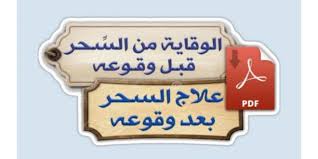 بعد مشاهدتك للفيديو السابق 
دوني أيتها الذكيه مايقيك ويقي المسلم من السحر
باستخدام استراتيجية العصف الذهني عددي
سبل الوقايه من السحر
الوقايه
الوقايه من السحر
تقوى الله تعالى
الاستعاذه بالله تعالى من شياطين الانس والجن
الاكثار من ذكر الله تعالى
يعاني البعض من الخوف والقلق من أن يصيبه أحد بالسحر أو يعمل له سحر.
العلاج
………………………………………………………………………………………………
المشكله
………………………………………………………………………………………………
استراتيجية حل المشكلات
…………………………………………………………………………………………………………………………………………………
اكتبي مشارعرك بعد دراستك هذا
الدرس
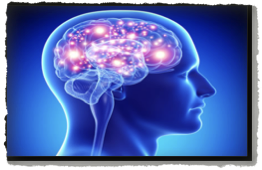 ………………………………………………………………………………………………………………………..
أكتبي أهم الأفكار الرئيسيه
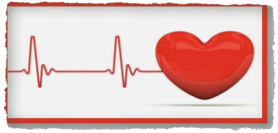 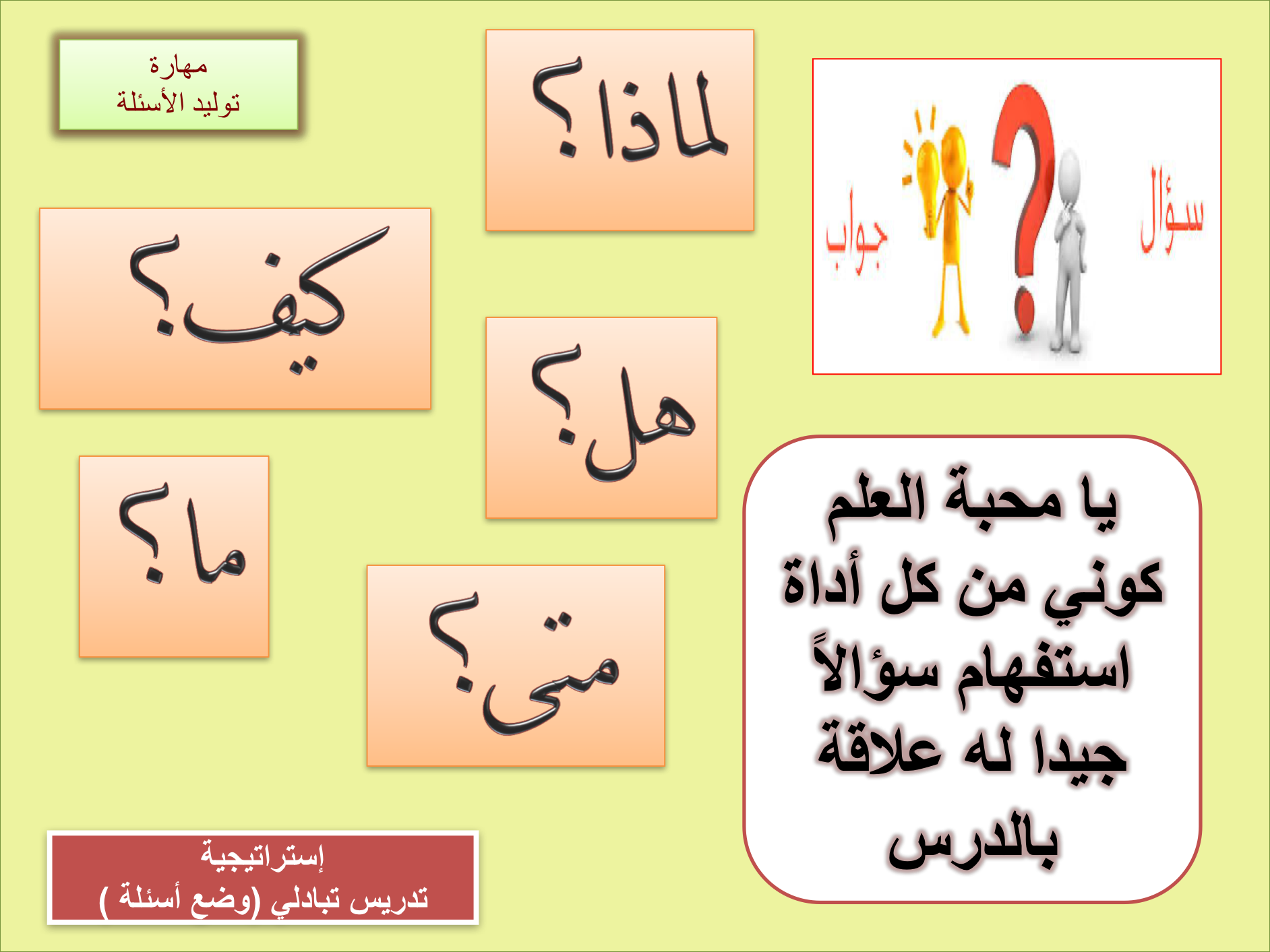 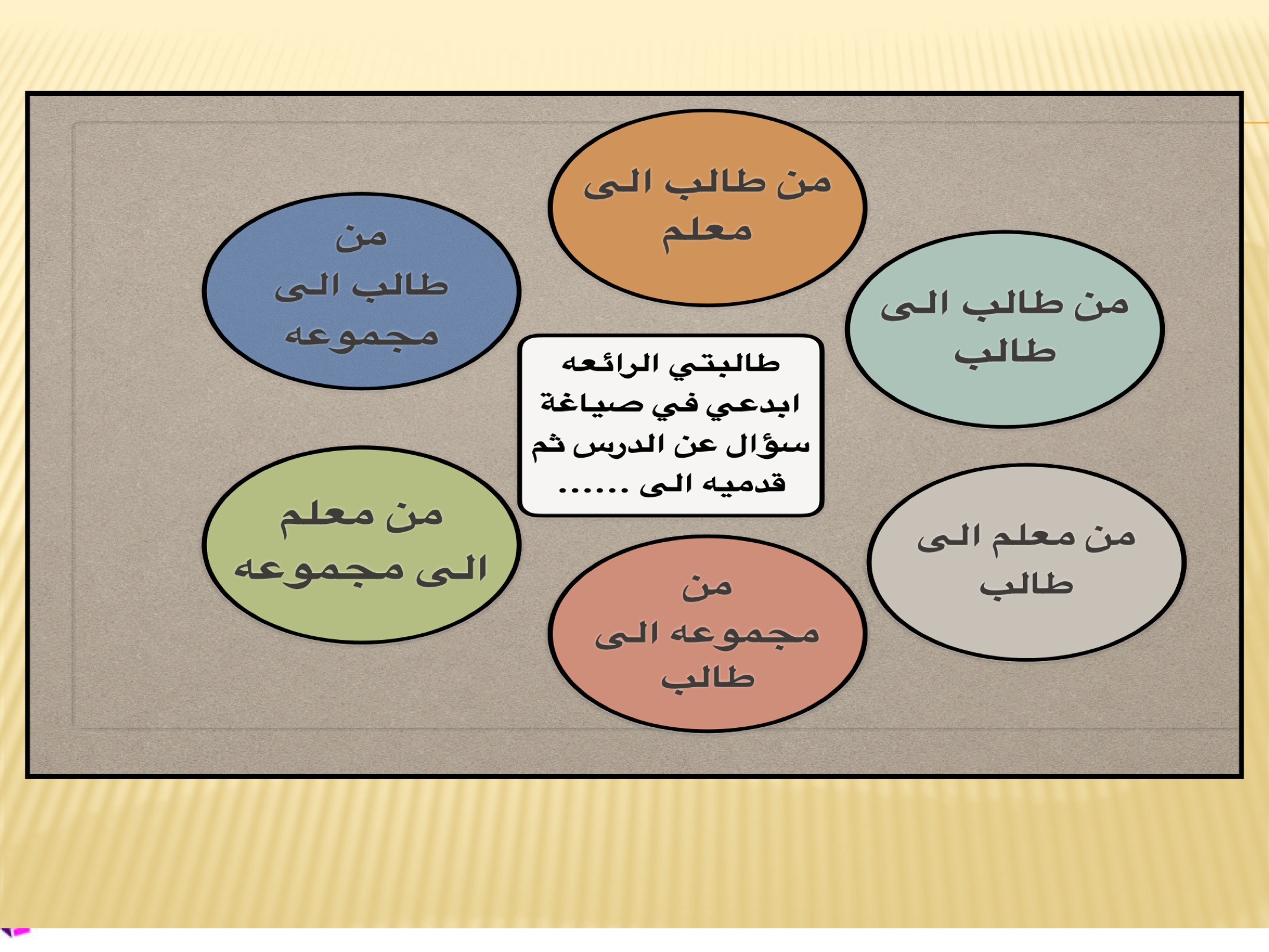